A ilha do tesouro
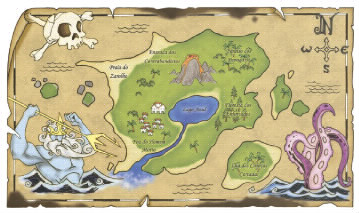 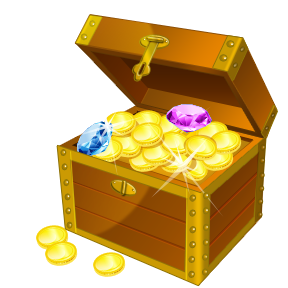 Robert Louis Stevenson
No tempo dos piratas e das grandes caravelas, Jim Hawkins anda à procura de um tesouro enterrado pelo famoso pirata Capitão Flint. Essa é a história de A Ilha do Tesouro, narrada pelo jovem aventureiro. A Ilha do Tesouro é o arquétipo dos romances de aventuras. Mas foi o relato de Stevenson, com Long John Silver de perna de pau, tricórnio na cabeça e duas pistolas à cintura, que entrou na memória coletiva e marcou gerações de leitores.
Informação sobre a obra Ilha do Tesouro, de Robert Louis Stevenson
Da badana do livro
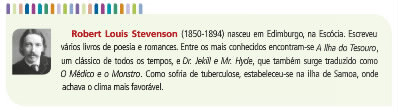 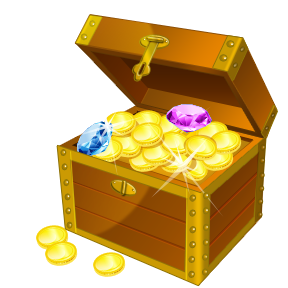 “A Ilha do Tesouro”, de Robert Louis Stevenson               Manual pp. 100-103
Sugestão de respostas
Pré-leitura
1. Observa o mapa.
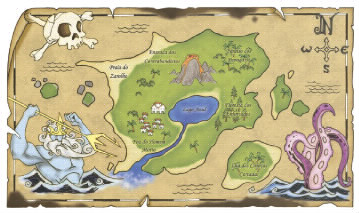 1.1.  Descobre o local onde se encontra escondido o tesouro, seguindo as pistas.
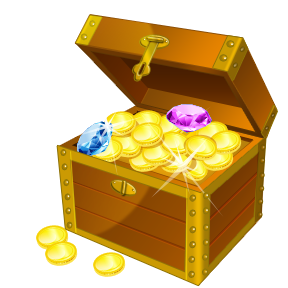 “A Ilha do Tesouro”, de Robert Louis Stevenson               Manual pp. 100-103
Sugestão de respostas
Pré-leitura
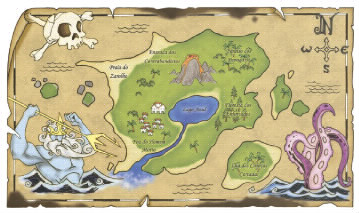 a sudoeste do Paraíso dos Papagaios
Paraíso dos Papagaios
Enseada dos Contrabandistas
a sul da Enseada dos Contraban-distas
a noroeste da Ilha das Cabeças Cortadas
Foz do Homem 
Morto
Ilha das 
Cabeças 
Cortadas
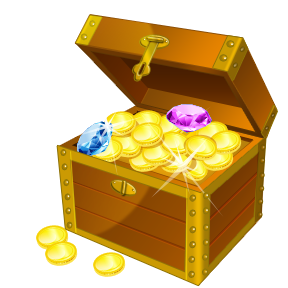 “A Ilha do Tesouro”, de Robert Louis Stevenson               Manual pp. 100-103
Sugestão de respostas
Orientações de leitura
1. Todo o texto se desenrola em torno do mapa da ilha.
1.1. Seleciona as únicas três alíneas referentes a tipos de informação geográfica que não são fornecidos pelo mapa.
Dimensões
Coordenadas geográficas
Curvas de nível
Elevações montanhosas
Rios
Lagoas
Enseadas
Portos
Curvas de nível
Rios
Lagoas
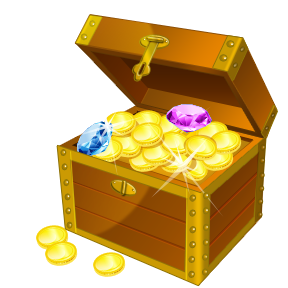 “A Ilha do Tesouro”, de Robert Louis Stevenson               Manual pp. 100-103
Sugestão de respostas
Orientações de leitura
2. “A forma era a de um dragão gordo, de pé” (ll.7-8)
2.1. Seleciona a alínea que evidencia o valor simbólico do dragão, neste texto.
Forças demoníacas
Princípios opostos (feminino e masculino) 
Caos 
Poder e riqueza
Fertilidade
Poder e riqueza
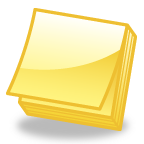 NOTA
O dragão simboliza o poder e a riqueza. Nas lendas medievais (como a de Siegfried), os dragões guardavam fabulosos tesouros. O facto de a ilha ter a forma de um dragão está de acordo com o teor daquilo que encerra, um tesouro.
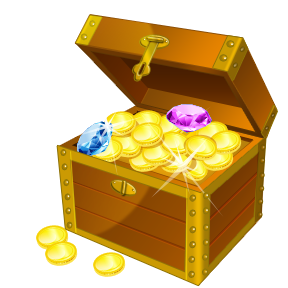 “A Ilha do Tesouro”, de Robert Louis Stevenson               Manual pp. 100-103
Sugestão de respostas
Orientações de leitura
3. O mapa tem anotações escritas com duas caligrafias diferentes.
3.1. Caracteriza-as, referindo a quem pertencem.
Havia anotações mais antigas, escritas a vermelho com uma letra miudinha, clara e firme, assinadas por J. F. e anotações mais recentes, em caligrafia hesitante, pertencentes ao capitão.
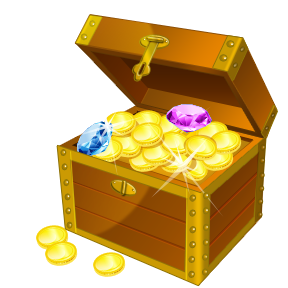 “A Ilha do Tesouro”, de Robert Louis Stevenson               Manual pp. 100-103
Sugestão de respostas
Orientações de leitura
4. A mensagem presente nas costas do mapa suscita diferentes reações no narrador e nos seus companheiros.
4.1. Indica-as, justificando a tua resposta com frases do texto.
O narrador não compreendeu a mensagem (“para mim, sem pés nem cabeça” – ll. 25-26); no entanto, o fidalgo e o Dr. Livesey alcançaram a sua importância, tendo ficado muito contentes (“encheu o fidalgo e o Dr. Livesey de alegria” – l. 26).
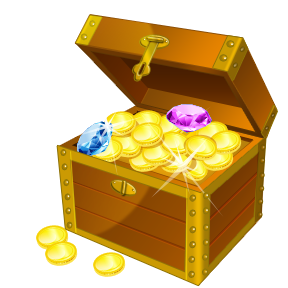 “A Ilha do Tesouro”, de Robert Louis Stevenson               Manual pp. 100-103
Sugestão de respostas
Orientações de leitura
5. Depois de observar o mapa, o fidalgo começa desde logo, a planear a viagem.
5.1. Indica o seu primeiro passo.
O fidalgo tenciona dirigir-se a Bristol para fretar um navio e uma tripulação competentes.
5.2. Associa os elementos da coluna A aos da coluna B, relacionando alguns dos tripulantes dessa viagem com a função que desempenharão a bordo.
A
B
–  c.
–  b.
–  a.
Livesey
Trelawney
Jim Hawkins
Grumete
Almirante
Médico de bordo
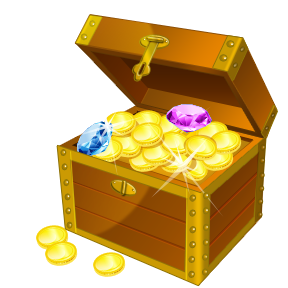 “A Ilha do Tesouro”, de Robert Louis Stevenson               Manual pp. 100-103
Sugestão de respostas
Orientações de leitura
6. Ao ouvir o fidalgo falar, um certo temor apodera-se do Dr. Livesey.
6.1. Transcreve do texto uma expressão que o comprove, explicitando-a.
O receio do Doutor é que o fidalgo fale de mais e revele, de forma descuidada, os seus planos a estranhos (“É o senhor, porque não sabe ter tento na língua!” – ll. 42-43; “é preciso que nenhum de nós dê com a língua nos dentes”– l. 50).
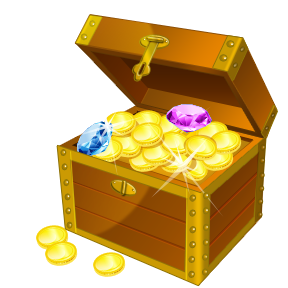 “A Ilha do Tesouro”, de Robert Louis Stevenson               Manual pp. 100-103
Sugestão de respostas
Orientações de leitura
7. Face às palavras do Dr. Livesey, o castelão responde que será “tão mudo  como uma tumba”. (ll. 51-52)
como
7.1. Explica o sentido da sua resposta, identificando e comentando a expressividade da figura de retórica nela presente.
Ao responder que será “tão mudo como uma tumba”, o castelão recorre a uma comparação, com o objetivo de demonstrar que não revelará a ninguém informações sobre o mapa. Assim, à semelhança de um túmulo, ficará calado, sendo extremamente discreto e reservado.
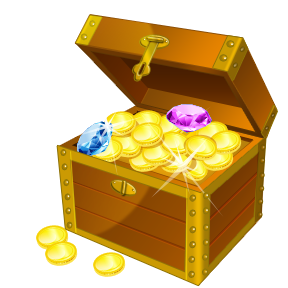 “A Ilha do Tesouro”, de Robert Louis Stevenson               Manual pp. 100-103
11
Sugestão de respostas
Conhecimento Explícito da Língua
1. Atenta no seguinte excerto.
“O senhor, Livesey, vai ser o médico de bordo; eu, o almirante. Levaremos, também, Redruth, Joyce e Hunter.”  ll. 32-34)
1.1. Completa as frases de forma a justificares o uso das vírgulas assinaladas.
As duas primeiras vírgulas delimitam o nome que exerce a função sintática de                     . Na expressão “eu, o almirante”, a vírgula marca a                  de uma parte da frase (neste caso, da forma verbal serei). Na última frase, a vírgula após “Redruth”, separa dois elementos de uma                  
                           que não se encontram ligados pela conjunção coordenativa copulativa e.
vocativo
a.
elipse
b.
enumeração
c.
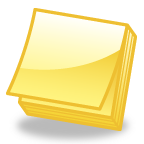 NOTA
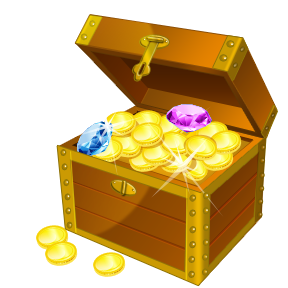 Deves consultar e estudar as regras de pontuação.
“A Ilha do Tesouro”, de Robert Louis Stevenson               Manual pp. 100-103
12
Sugestão de respostas
Conhecimento Explícito da Língua
1.2. Completa o esquema seguinte, identificando as funções sintáticas desempenhadas pelos vários constituintes da frase.
O senhor,         Livesey,         vai ser         o médico       de bordo
E
A
B
complexo verbal
modificador do nome
sujeito
vocativo
D
C
predicado
predicativo do sujeito
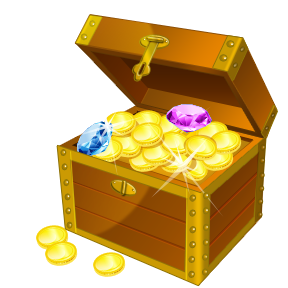 “A Ilha do Tesouro”, de Robert Louis Stevenson               Manual pp. 100-103
Sugestão de respostas
Conhecimento Explícito da Língua
1.3. Reescreve a última frase do excerto transcrito em 1.,substituindo o complemento direto pelo pronome pessoal correspondente.
“Levaremos, também, Redruth, Joyce e Hunter.”  ll. 33-34)
Levá-los-emos também.
Também os levaremos.
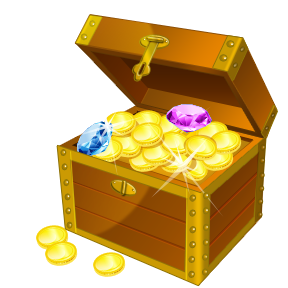 “A Ilha do Tesouro”, de Robert Louis Stevenson               Manual pp. 100-103
14
Sugestão de respostas
Conhecimento Explícito da Língua
1.4. Identifica o tipo de sujeito de cada uma das frases que constituem o excerto.
“O senhor, Livesey, vai ser o médico de bordo; eu, o almirante. Levaremos, também, Redruth, Joyce e Hunter.”  ll. 32-34)
O senhor,
eu
x
2ª frase:
Sujeito simples
1ª frase:
Sujeito simples.
3ª frase:
Sujeito nulo
1.4.1. Reescreve a primeira frase do excerto, substituindo o sujeito simples presente por um sujeito composto.
O senhor, Livesey, e eu vamos ser o médico de bordo e o almirante.
O senhor,
eu
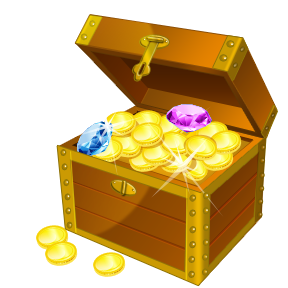 “A Ilha do Tesouro”, de Robert Louis Stevenson               Manual pp. 100-103
15